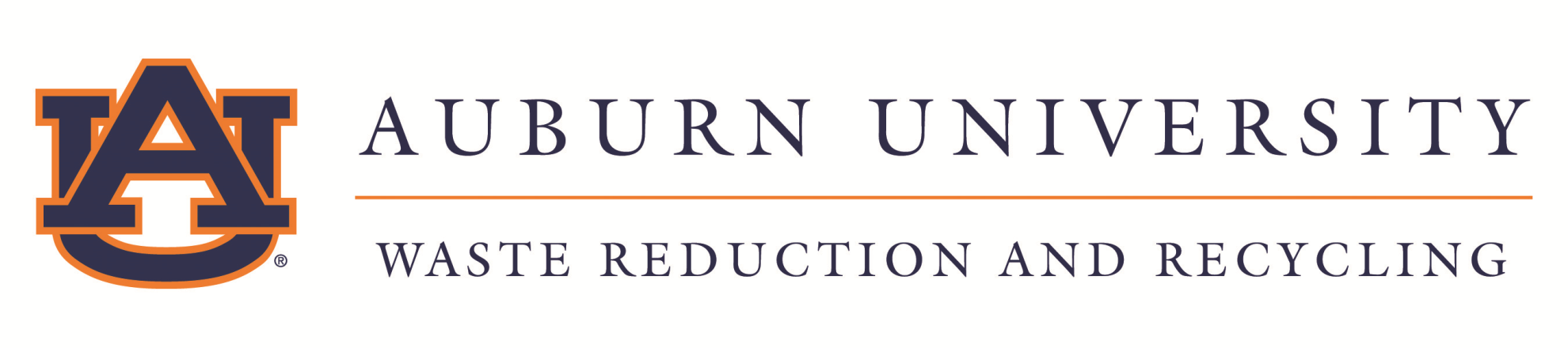 presented by:
Joan Hicken
January 14, 2014
Recycling Programs
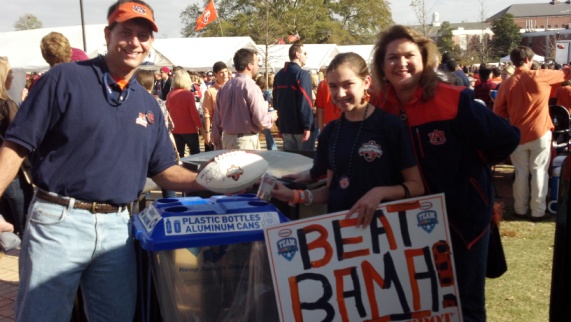 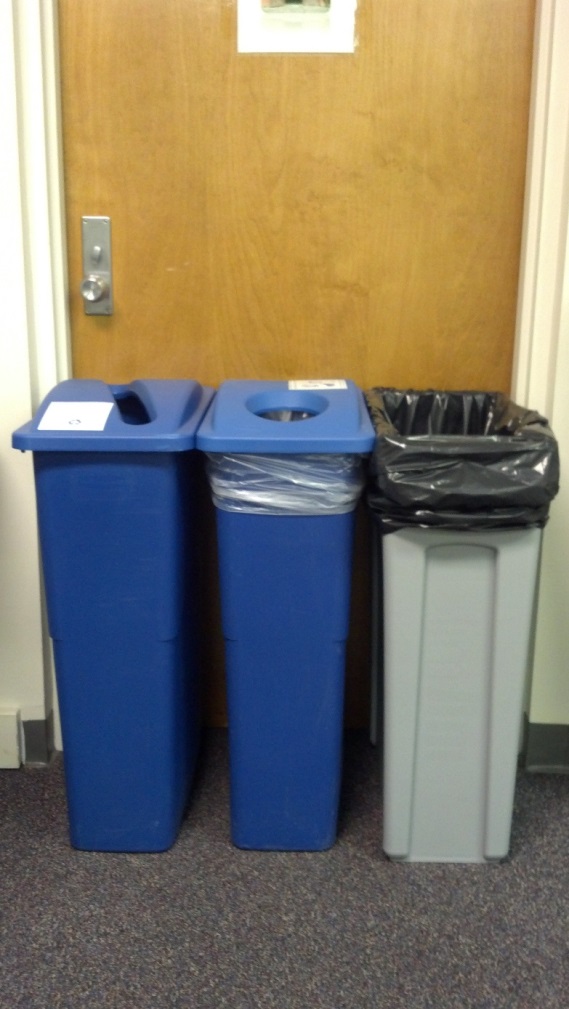 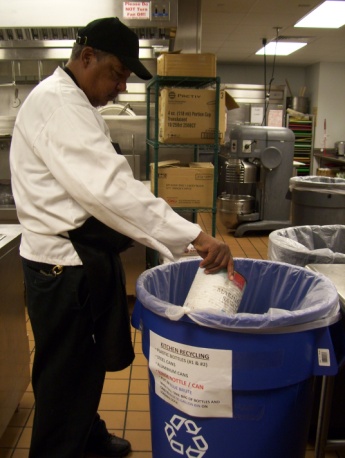 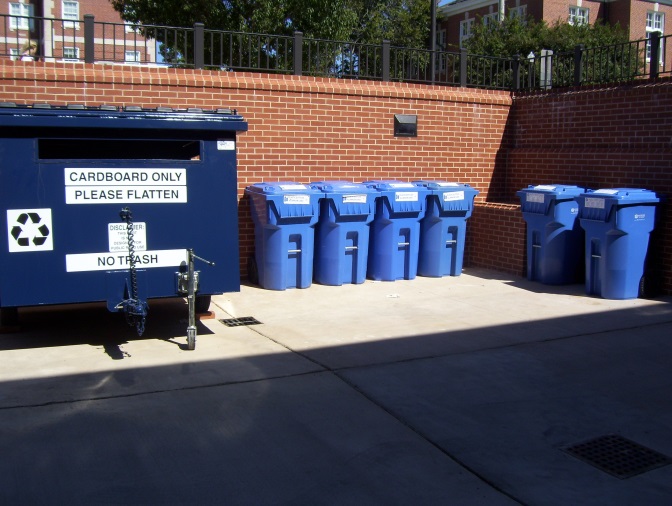 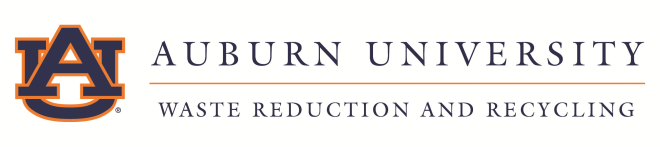 Campus Building Recycling Program
Waste
Reduction
and
Recycling 
Operations
Recycling Facility
Campus Community
Custodial Collection
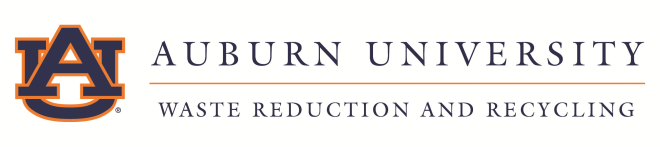 Campus Building Recycling Program
Recycling sorted into three (3) categories:
	1. Mixed Paper
	2. Containers
	     - Plastic Bottles #1 & #2
	     - Aluminum Cans & Steel Cans
	3. Cardboard
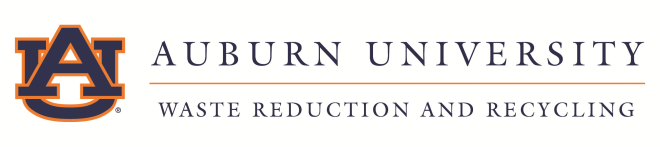 Campus Building Recycling Program
Mixed Paper
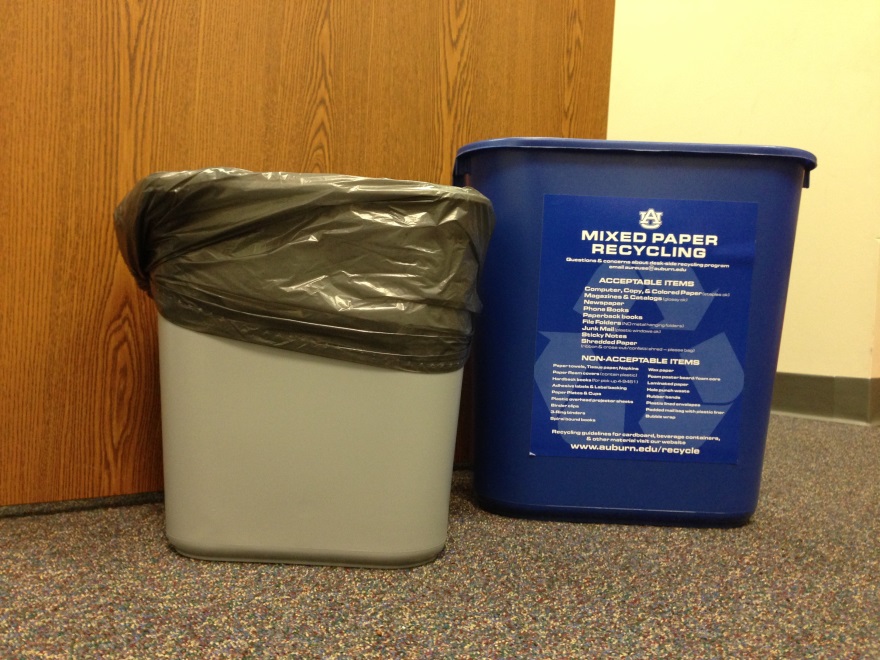 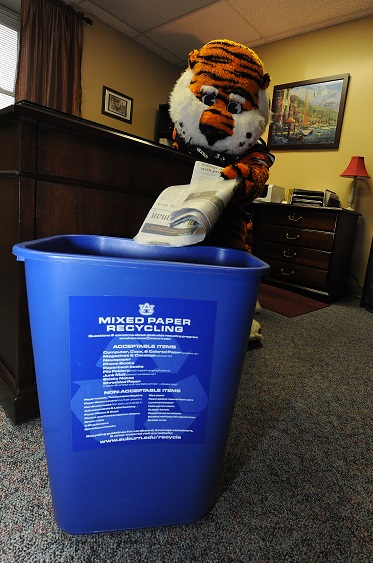 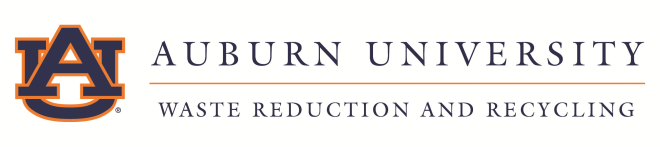 Campus Building Recycling Program
Containers - Plastic Bottles, Aluminum Cans, Steel Cans
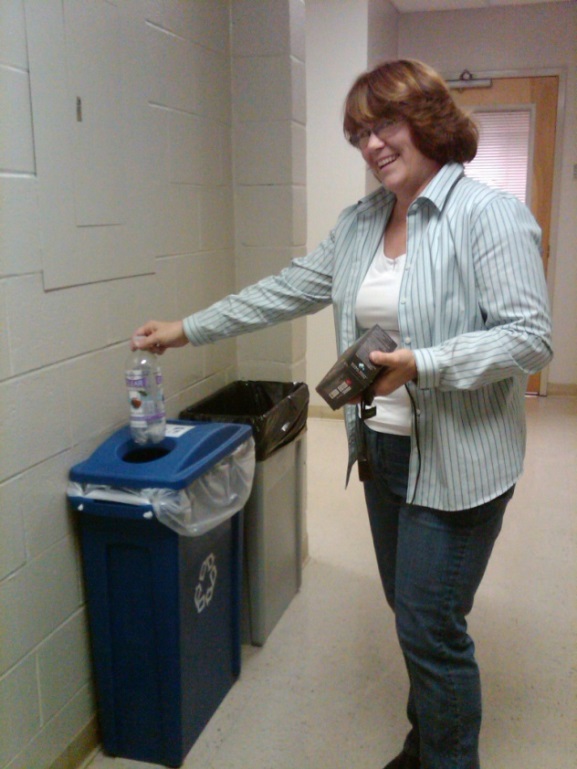 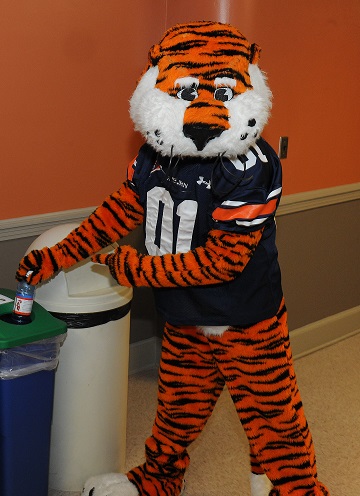 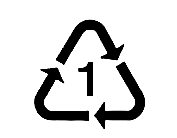 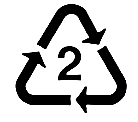 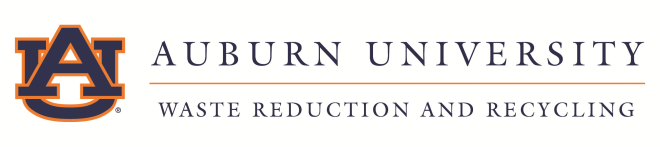 Campus Building Recycling Program
Common Area Bins
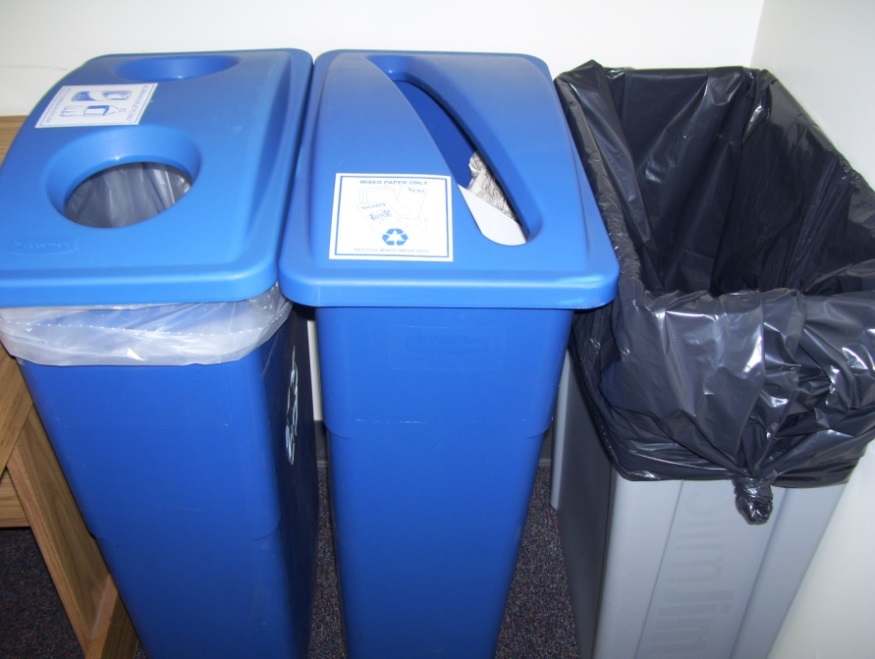 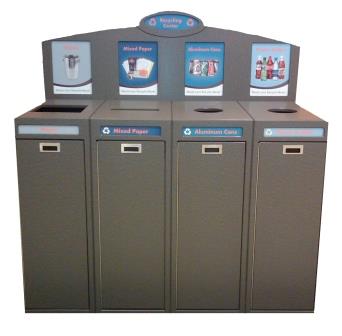 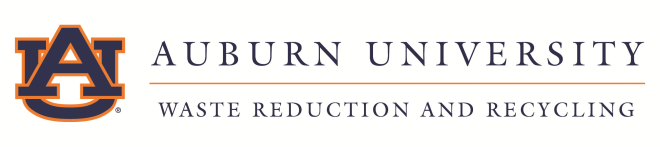 Campus Building Recycling Program
Cardboard
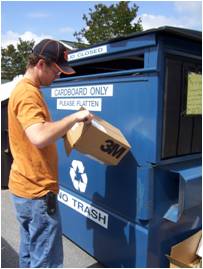 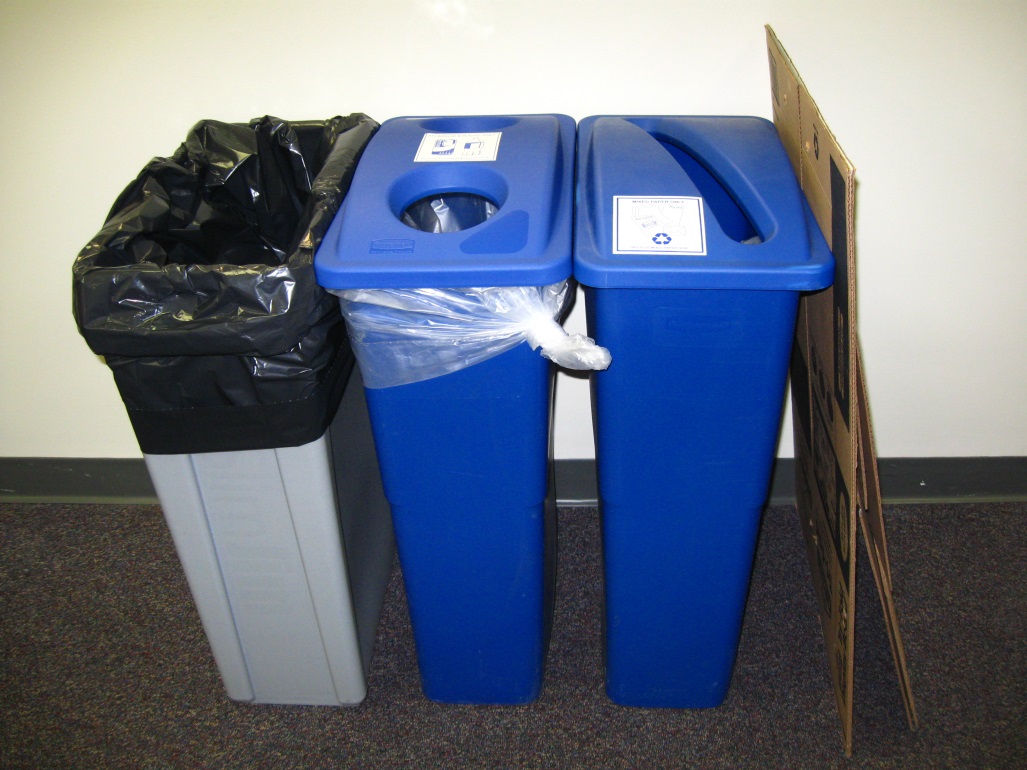 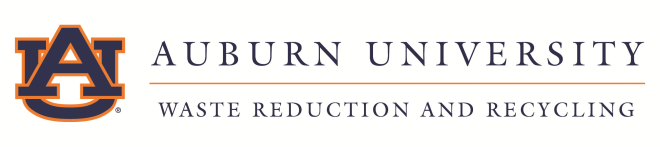 Campus Building Recycling Program
Custodial Collection
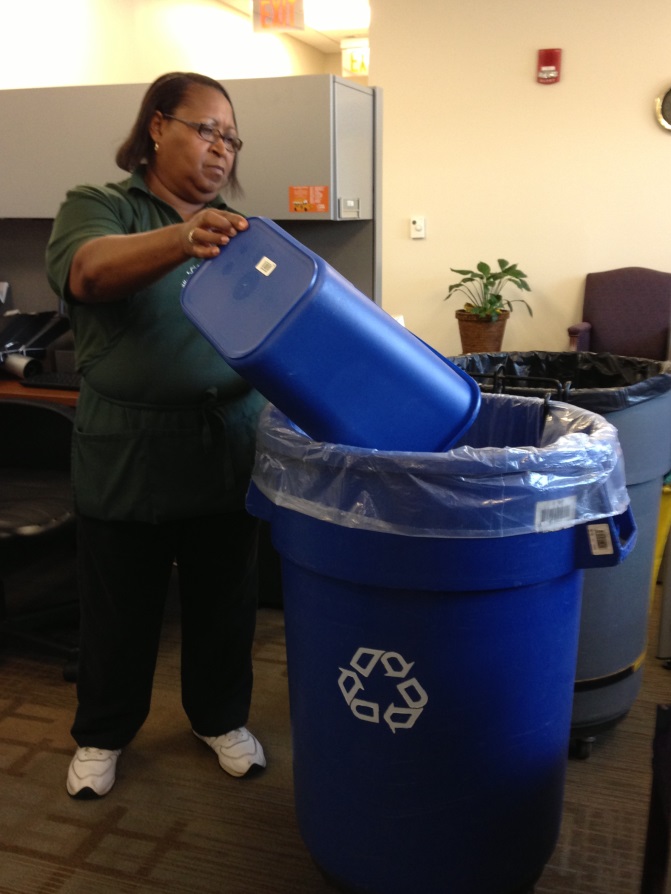 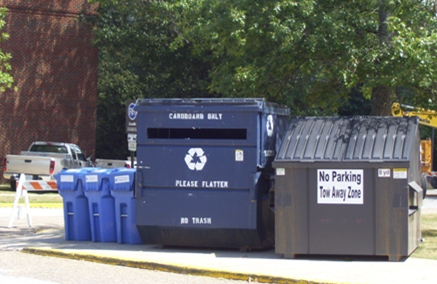 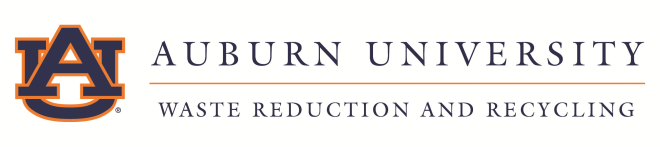 Campus Building Recycling Program
Waste Reduction and Recycling Operations
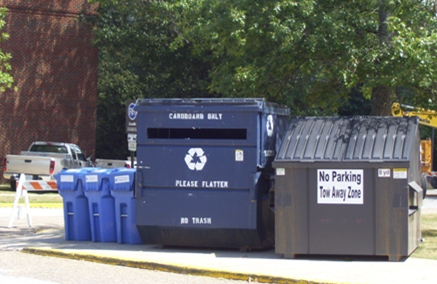 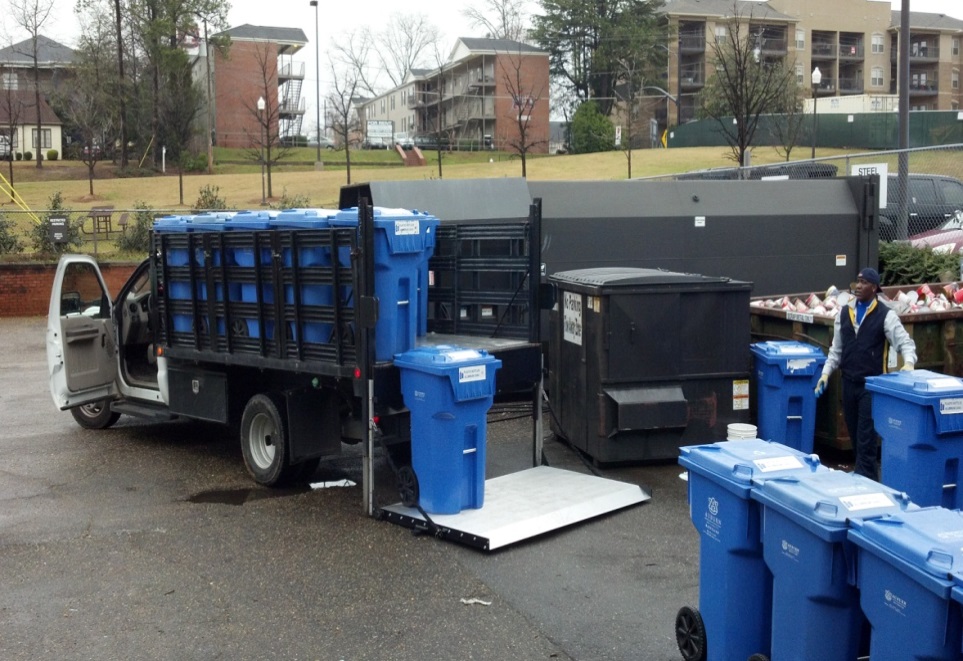 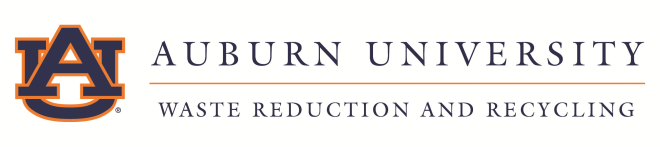 Campus Building Recycling Program
Recycling Facility
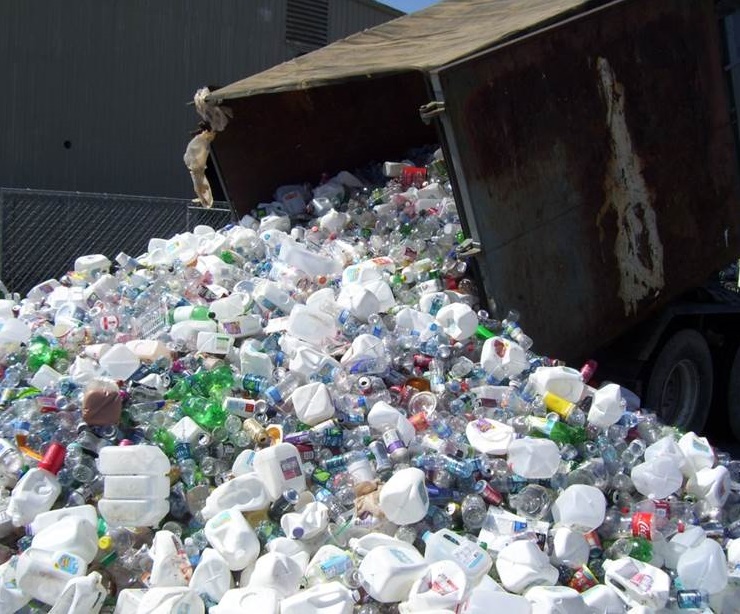 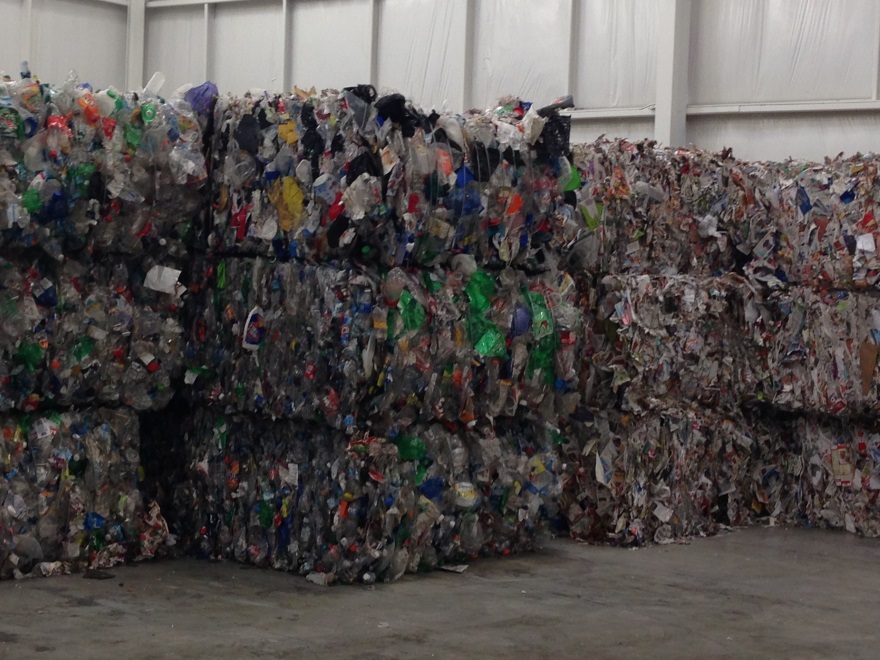 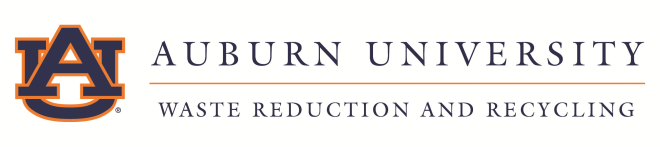 Campus Building Recycling Program
Guide
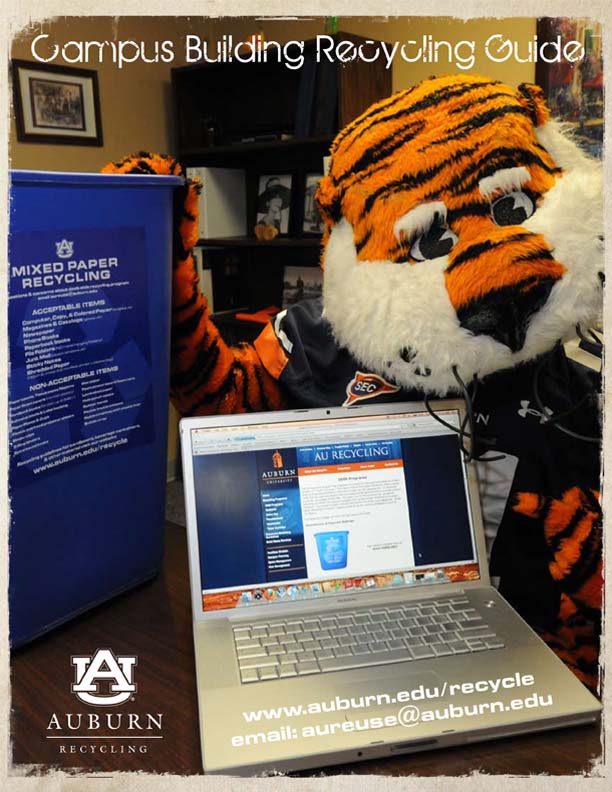 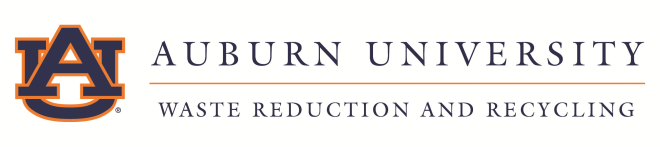 Campus Building Recycling Program
Toner & Ink Cartridge Recycling
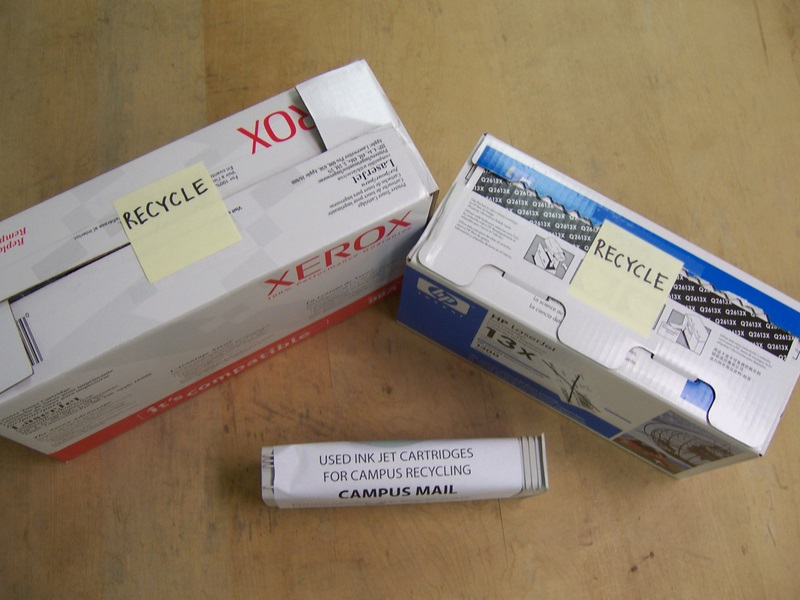 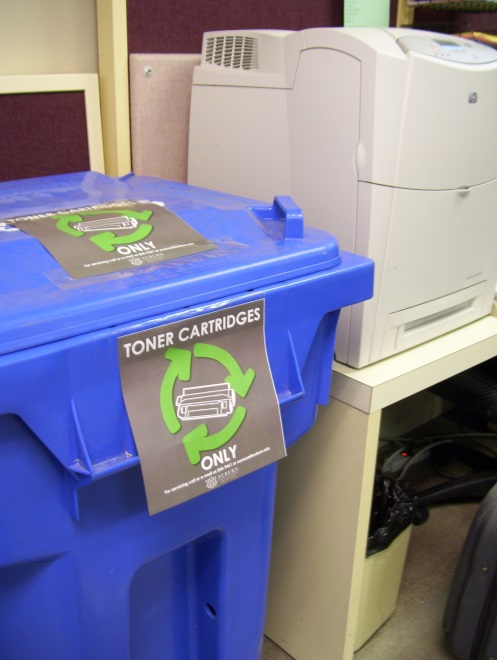 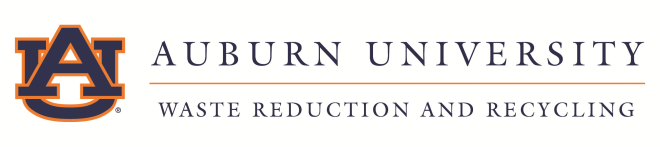 Campus Building Recycling Program
Office Clean-outs
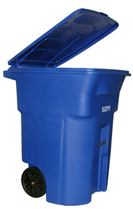 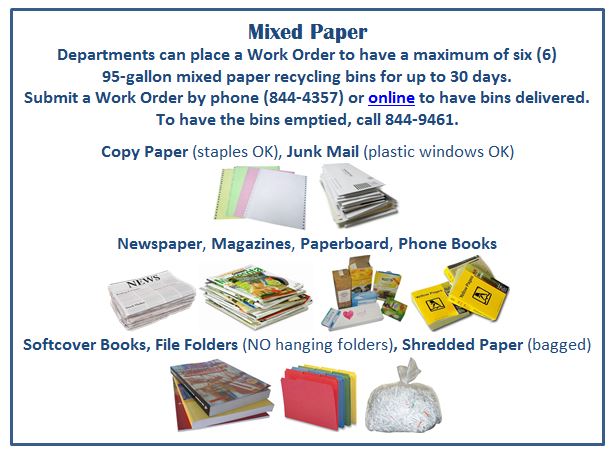 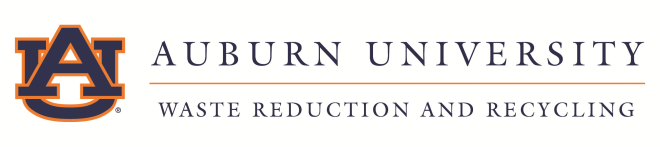 Campus Building Recycling Program
Recycling Collection Totals
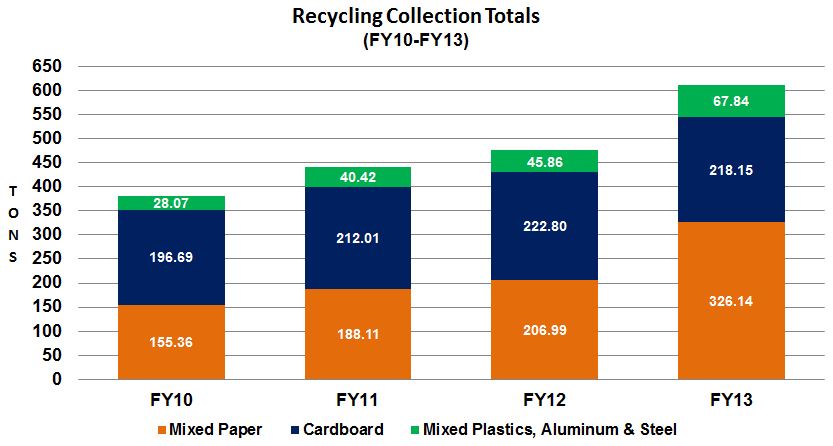 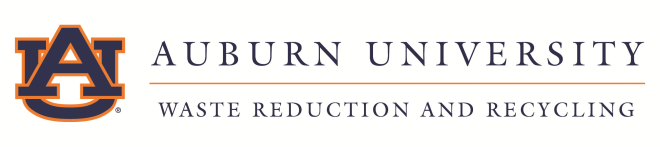 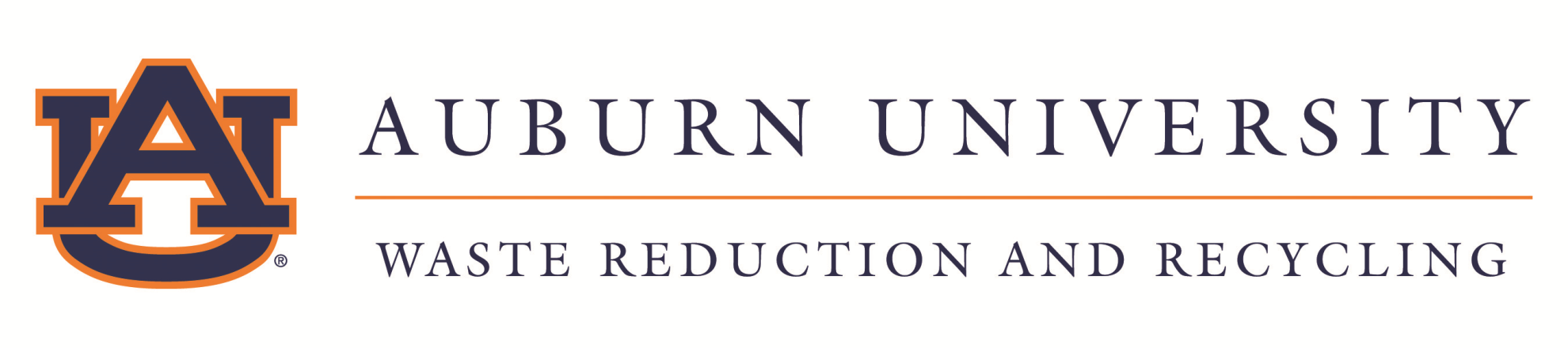 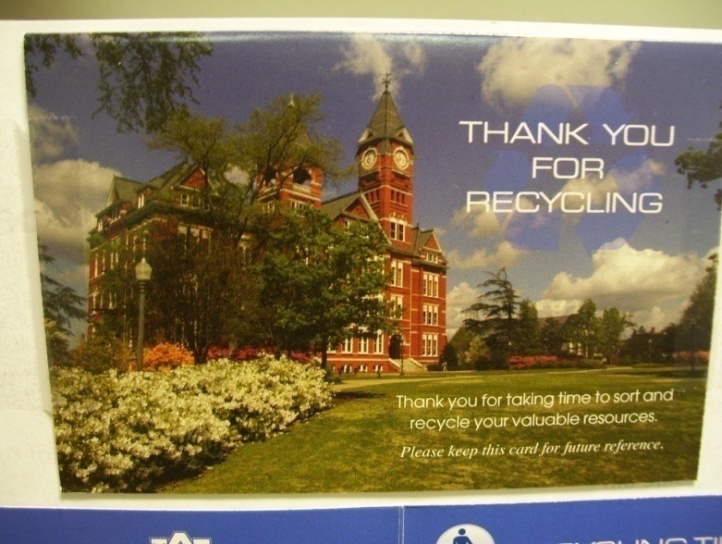 Waste Reduction and Recycling Department
Contact Information
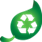 www.auburn.edu/recycle
aureuse@auburn.edu
(334) 844-9461
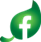 www.facebook.com/auburnuniversityrecycles
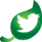 https://twitter.com/AU_Recycles
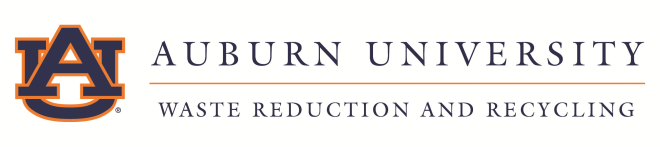